Research Data Access & Preservation Summit  2013, April 4-5, 2013 
Baltimore, MD
Can Quantitative Social Scientists Get Data Reuse Satisfaction?
Ixchel M. Faniel, Ph.D.
Elizabeth Yakel, Ph.D.
Adam Kriesberg
Morgan Daniels
Postdoctoral Researcher OCLC Research
fanieli@oclc.org
ProfessorUniversity of Michigan
yakel@umich.edu
Ph.D. StudentsUniversity of Michigan
akriesbe@umich.edu
mgdaniel@umich.edu
Agenda
Introduction to the DIPIR Project
Survey of ICPSR Data Reusers 
Theoretical Frame
Our Model
Findings
Discussion
Next Steps
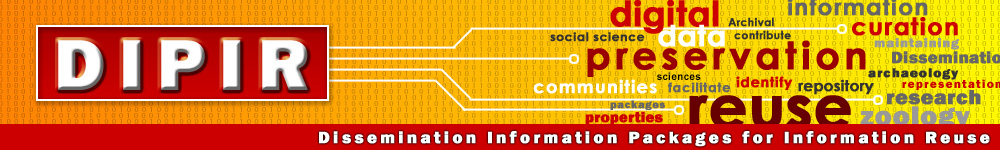 Institute for Museum and Library Services (IMLS) funded project led by Drs. Ixchel Faniel (PI) & Elizabeth Yakel (co-PI)

Studying the intersection between data reuse and digital preservation in three academic disciplines to identify how contextual information about the data that supports reuse can best be created and preserved. 

Focuses on research data produced and used by quantitative social scientists, archaeologists, and zoologists. 

The intended audiences of this project are researchers who use secondary data and the digital curators, digital repository managers, data center staff, and others who collect, manage, and store digital information.
For more information, please visit http://www.dipir.org
The Research Team
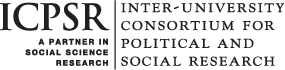 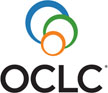 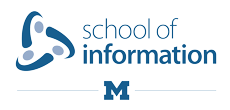 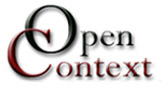 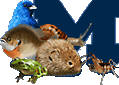 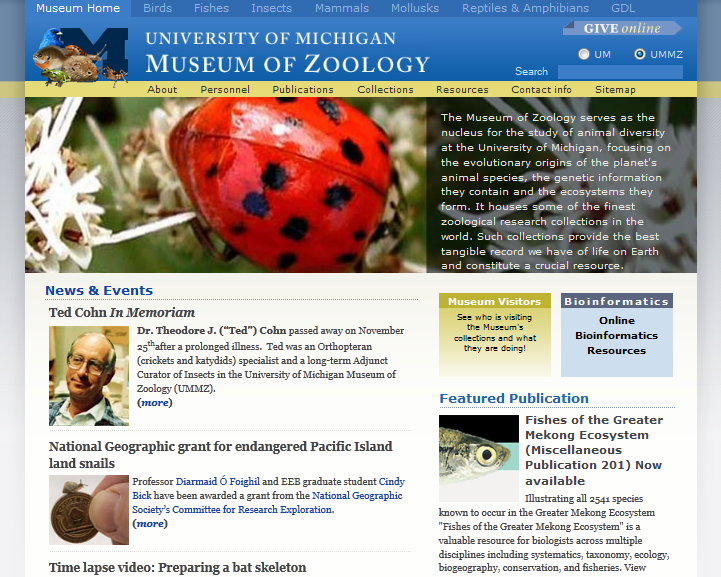 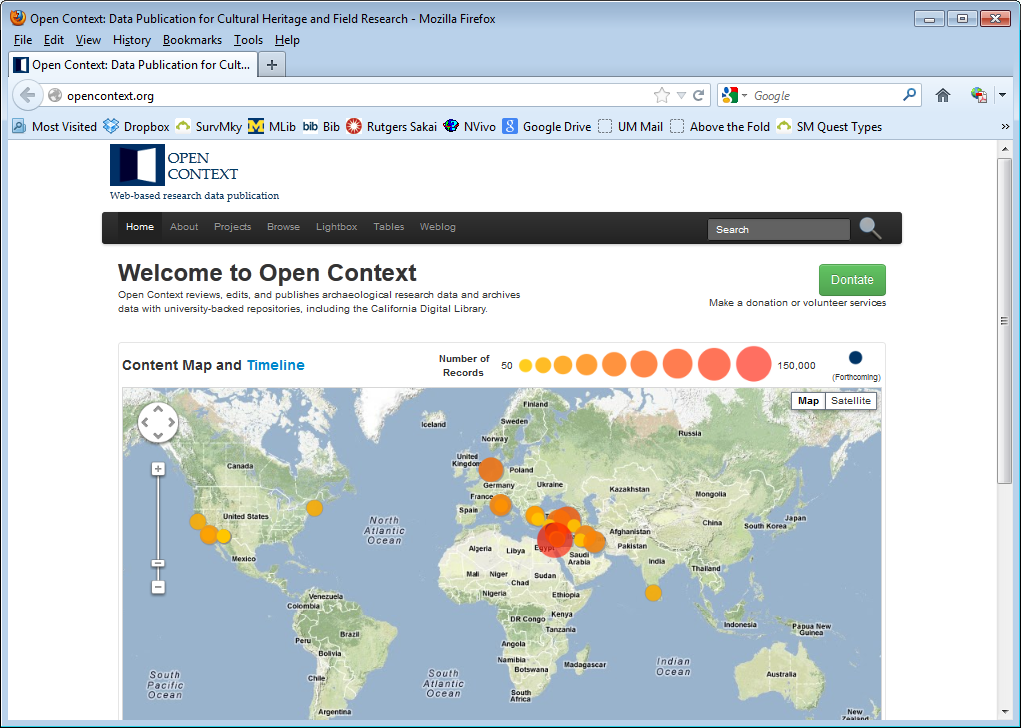 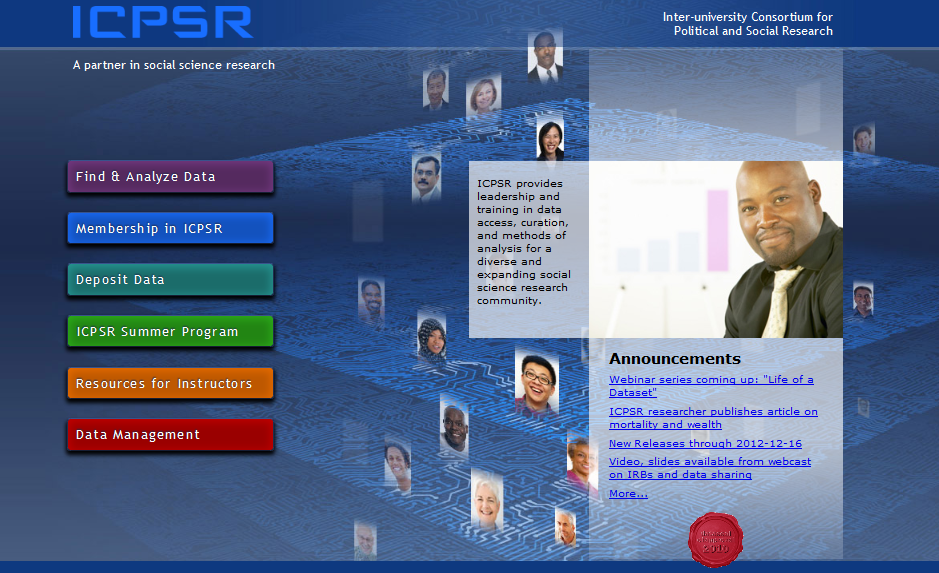 Research Motivations & Questions
What are the significant properties of quantitative social science, archaeological, and zoological data that facilitate reuse? 

2. How can these significant properties be expressed as representation information to ensure the preservation of meaning and enable data reuse?
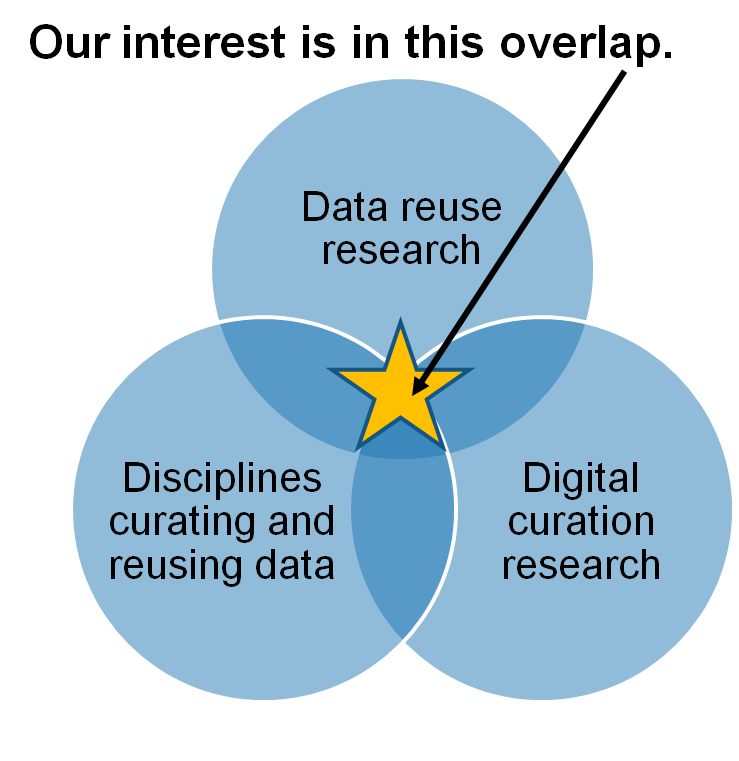 Faniel & Yakel 2011
Methods Overview
Measuring Data Repository Success
A Survey of ICPSR Data Reusers
Theoretical Framework
DeLone and McLean Information Systems (IS) Success Model
Information Quality
Intention  Use            to use
System Quality
Net 
Benefits
User 
Satisfaction
Service Quality
(DeLone & McLean, 2003)
Survey of ICPSR Data Reusers  - Part 1
Measuring Repository Success
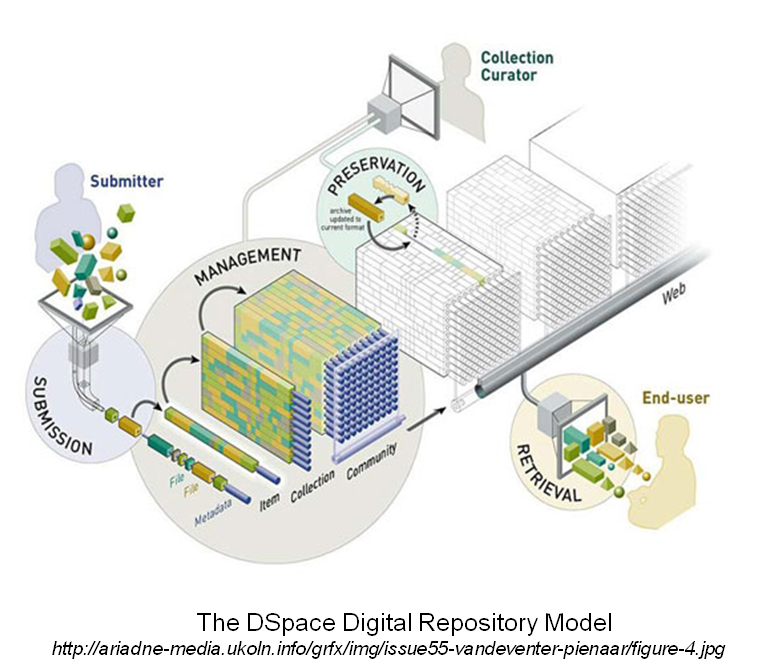 What data quality
indicators contribute
to quantitative social
scientists’ data reuse 
satisfaction?
ICPSR Survey of Data Reusers – Part 1
Data Quality Indicators
Completeness – sufficiency, breadth, depth, and scope of the data for the task
Relevancy – applicability and helpfulness of data for the task 
Accessibility – ease and speed data were retrieved
Ease of Operation – ease data were managed and manipulated 
Credibility – correctness, reliability, impartiality of data
(Wang and Strong, 1996; Lee et al., 2002)
ICPSR Survey of Data Reusers – Part 1
Additional Quality Indicators
Data Producer Reputation – regard for a data producer’s work
Documentation Quality – sufficiency and ability to facilitate use of the data
ICPSR Survey of Data Reusers – Part 1 (The Conceptual Model)
Data Producer Reputation
Data Ease of Operation
+
Data Credibility
+
+
+
Data Accessibility
Data Reuse Satisfaction
+
Data Completeness
+
+
Data Relevancy
Documentation Quality
Survey Methodology
Data Collection
	1,632 first authors of published 	journal articles 2008-2012 	surveyed

The Survey 
	Part 1:	inquire about data reuse 		experience
	Part 2:	inquire about experience 			using ICPSR repository 			and intention to continue 			use
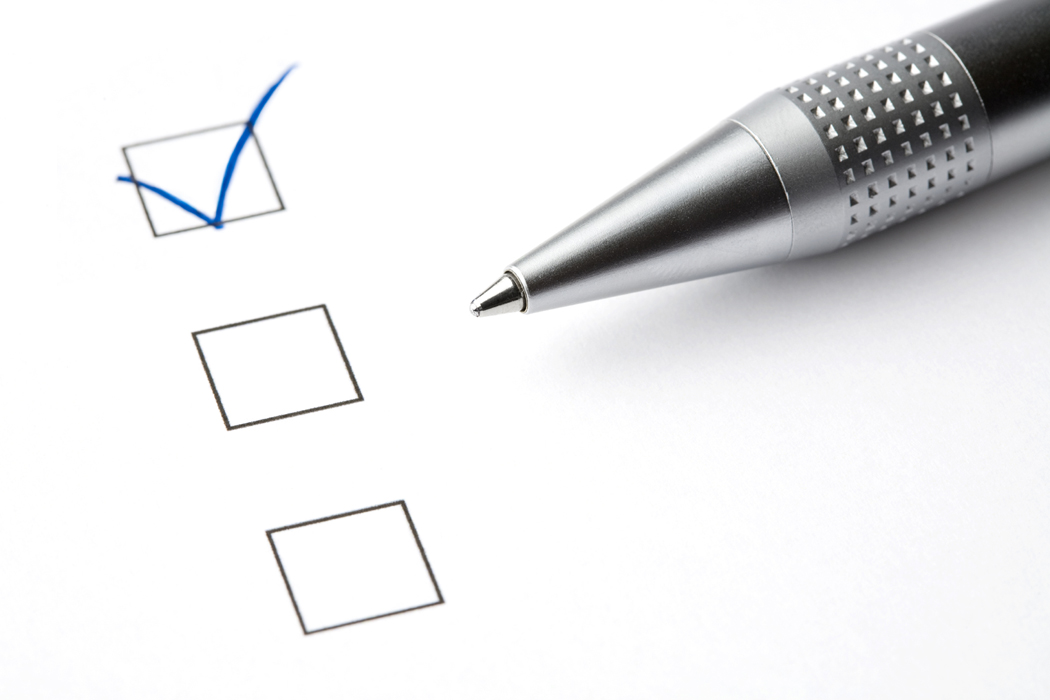 Findings: Descriptive Statistics
n = 254
Findings: Multiple Regression Analysis
Data Producer Reputation
Data Ease of Operation
.098
.110*
Data Credibility
.034
.303***
Data Accessibility
Data Reuse Satisfaction
.278***
Data Completeness
.113
.118*
Data Relevancy
Documentation Quality
*p < .05, ***p < .001
ICPSR Survey of Data Reusers  - Part 1
Discussion
Tested measures of repository success 
Extended ideas about data quality beyond credibility and relevance of data 
Data reuse satisfaction requires data that are complete, accessible, and easy to operate
Data producer reputation was not significant
Documentation quality played a role if data reuse satisfaction
ICPSR Survey of Data Reusers – Part 1
Next Steps – Continued Analysis
How do other variables impact our model? 
Journal impact factor
Prior data reuse experience 
Nature of reuse 
Prior ICPSR contributions 
Data scarcity
Reuse dependence
Acknowledgements
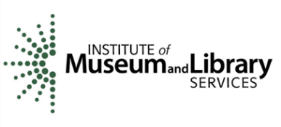 Institute of Museum and Library Services 

Partners: Nancy McGovern, Ph.D. (MIT), Eric Kansa, Ph.D. (Open Context), William Fink, Ph.D. (University of Michigan Museum of Zoology)

Students: Adam Kriesberg, Morgan Daniels, Rebecca Frank, Julianna Barrera-Gomez, Jessica Schaengold, Gavin Strassel, Michele DeLia, Kathleen Fear, Mallory Hood, Molly Haig, Annelise Doll, Monique Lowe
Ixchel Faniel			
fanieli@oclc.org
Questions?